Submodular Functions
Nicholas Ruozzi
University of Texas at Dallas
Motivation
We’ve been looking at continuous, convex optimization problems

These come up a lot in machine learning, data science, AI, etc.

Feel a bit different than classical combinatorial optimization problems that you see in a CS algorithms course

Today: a connection between discrete and continuous optimization problems
2
Set Functions
3
Lattices and Partial Orders
4
Lattices and Partial Orders
A lattice is a partially ordered set in which every pair of elements has a unique meet and a unique join

Examples?
5
Lattices and Partial Orders
6
Lattices and Partial Orders
7
Submodular Functions
8
Diminishing Returns
Having more items can only decrease the benefit of acquiring another item
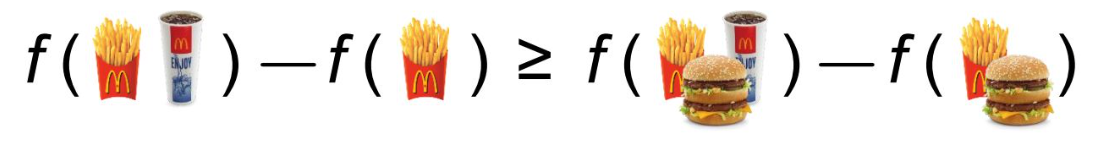 9
Diminishing Returns
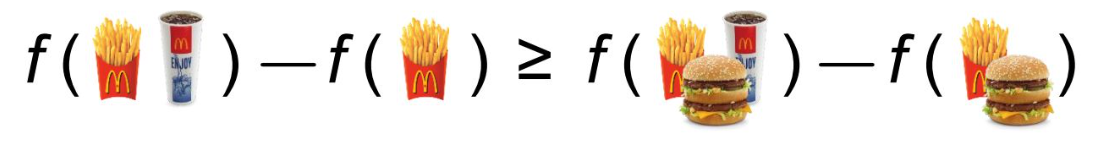 10
Examples of Submodular Functions
The cut-function: a function over subsets of vertices joined by edges
11
Examples of Submodular Functions
The cut-function: a function over subsets of vertices joined by edges
Select some subset of the vertices (blue)
The cut edges are those that touch one blue vertex one white vertex (red)
12
Examples of Submodular Functions
Select some subset of the vertices (blue)
The cut edges are those that touch one blue vertex one white vertex (red)
13
Examples of Submodular Functions
+
+
14
Examples of Submodular Functions
7
3
+
+
4
6
15
Examples of Submodular Functions
16
Examples of Submodular Functions
17
Supermodular Functions
18
Examples of Supermodular Functions
19
Modular Functions
20
Examples of Modular Functions
21
Operations Preserving Submodularity
22
Operations Preserving Submodularity
23
Log-submodular Functions
24
Log-supermodular Functions
25
Log-supermodular Functions
26
Minima of Submodular Functions
27
Minima of Submodular Functions
28
Continuous Submodular Functions
29
Operations Preserving Submodularity
30
Optimization
Why care about submodular functions?

They arise naturally in a variety of application domains

They can be minimized in polynomial time!

They can be extended to convex functions (specifically, you can compute their convex closure efficiently)

More details next time…
31
Continuous Extensions
32
Convex Envelope
33
Convex Envelope
34
Convex Envelope
35
Minima of Convex Envelopes
36
Minima of Convex Envelopes
37
Lovasz Extension
38
Lovasz Extension
39
Lovasz Extension
40
Lovasz Extension
41
Lovasz Extension
42
Lovasz Extension
43
Convexity of Lovasz Extension
44
Properties of the Lovasz Extension
The Lovasz extension is equal to the convex envelope – why?
45
Properties of the Lovasz Extension
The Lovasz extension is equal to the convex envelope

It is convex and at least as large as the convex envelope everywhere!
46
Properties of the Lovasz Extension
47
Properties of the Lovasz Extension
48
Examples of Lovasz Extensions
49
Submodular Minimization
50